Please delete this slide before presenting
Notes to the presenter 1/3
This slide deck is brought to you by the DfE HTQs team.

This resource is designed for anyone running an information session about HTQs and should take around 20 minutes to deliver. 

It can be quickly adapted for your setting, with the aim of generating interest, enthusiasm and positivity about HTQs among staff, students and parents/carers.
Please delete this slide before presenting
Notes to the presenter 2/3
Please read the slides and update all sections highlighted in yellow with details for your setting.

Slide 7 contains a video (optional) - please decide if you would like to use it, check it can be played from the presentation, and that the sound is working. This is the link for the video in case you need it: https://youtu.be/aVm97bOOOz4?si=ABjn5Qm_X-cErqCF
Please delete this slide before presenting
Notes to the presenter 3/3
Please find out which providers local to you are offering HTQs and complete slide 12. https://www.gov.uk/government/publications/list-of-higher-technical-qualifications  

If you search for HTQ providers and the closest ones are still too far away to be a viable option for this year, it is likely that your local providers will start offering HTQs in the coming years.
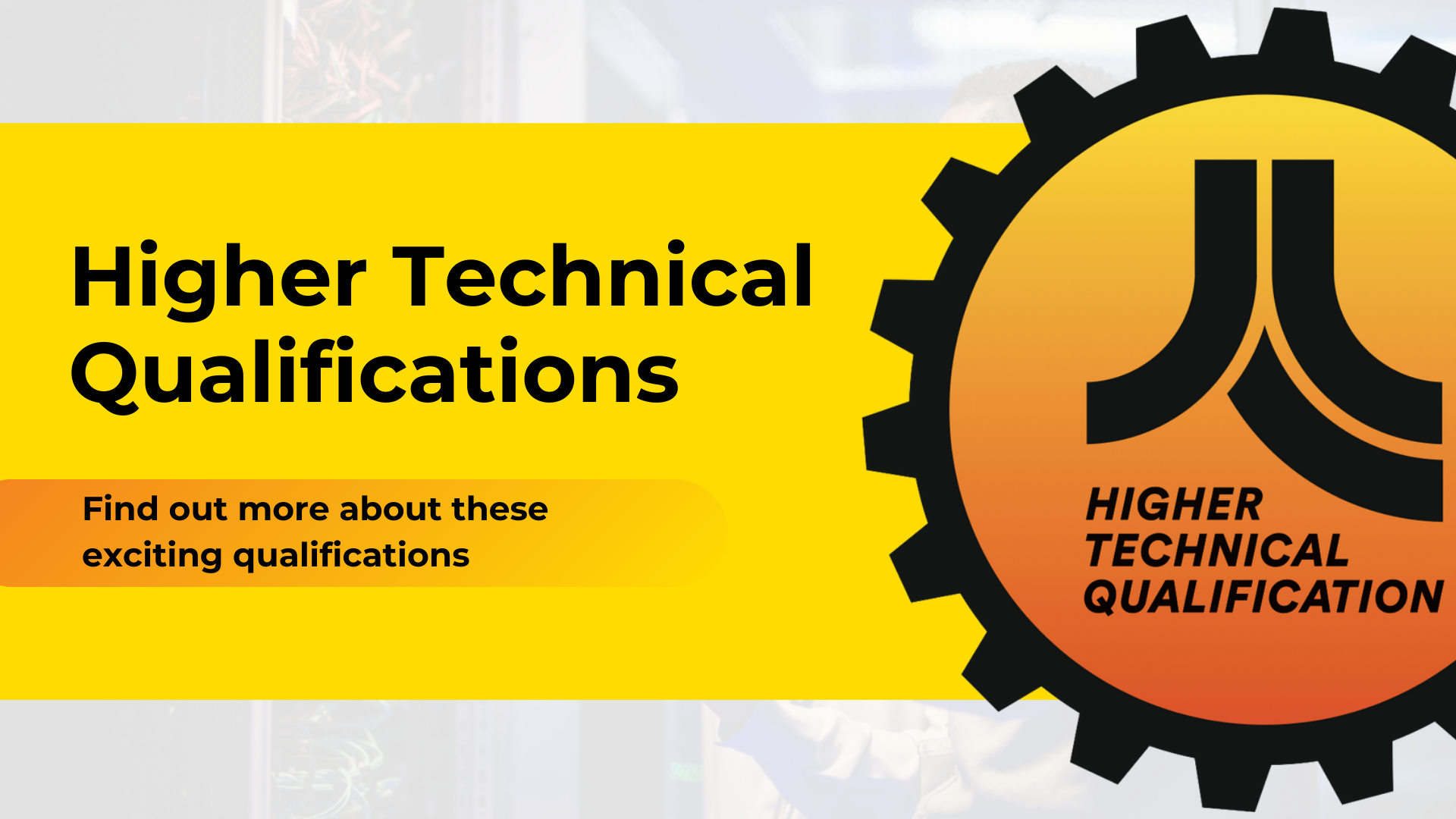 [Speaker Notes: Hello and thank you so much for being here to hear all about HTQs.  We hope that you will leave today feeling confident about HTQs.]
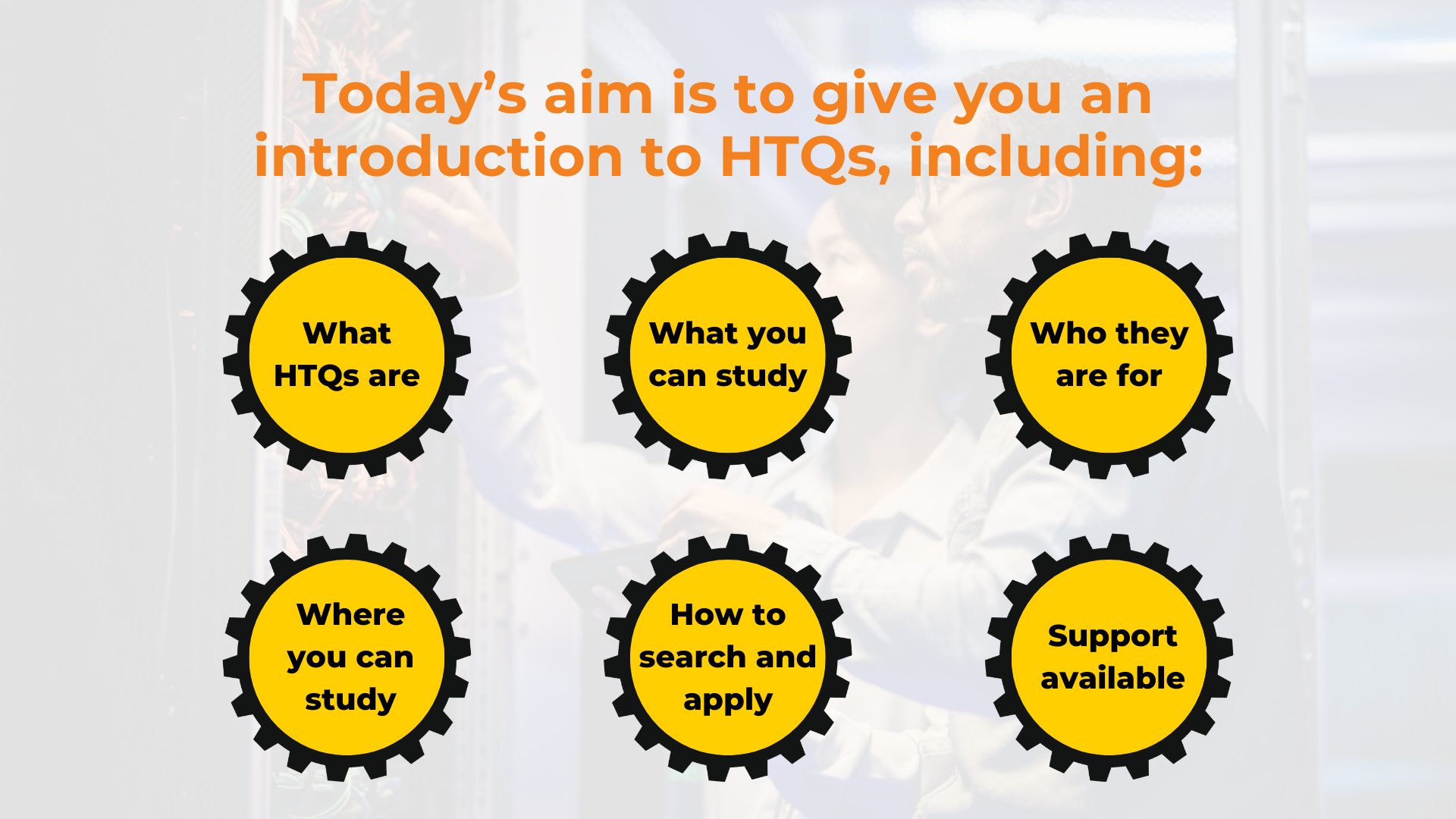 [Speaker Notes: Our aim for today is to give you an introduction to HTQs and make sure you have a good understanding of:
What HTQs actually are
Which subjects you can study and which subjects are coming in future years
Who can study HTQs, what prior qualifications you need and what sort of person they are suited to
Where you can study HTQs and how to find them nationally and locally
What the application process is like
What support and resources are available

There will be a chance to ask questions at the end.]
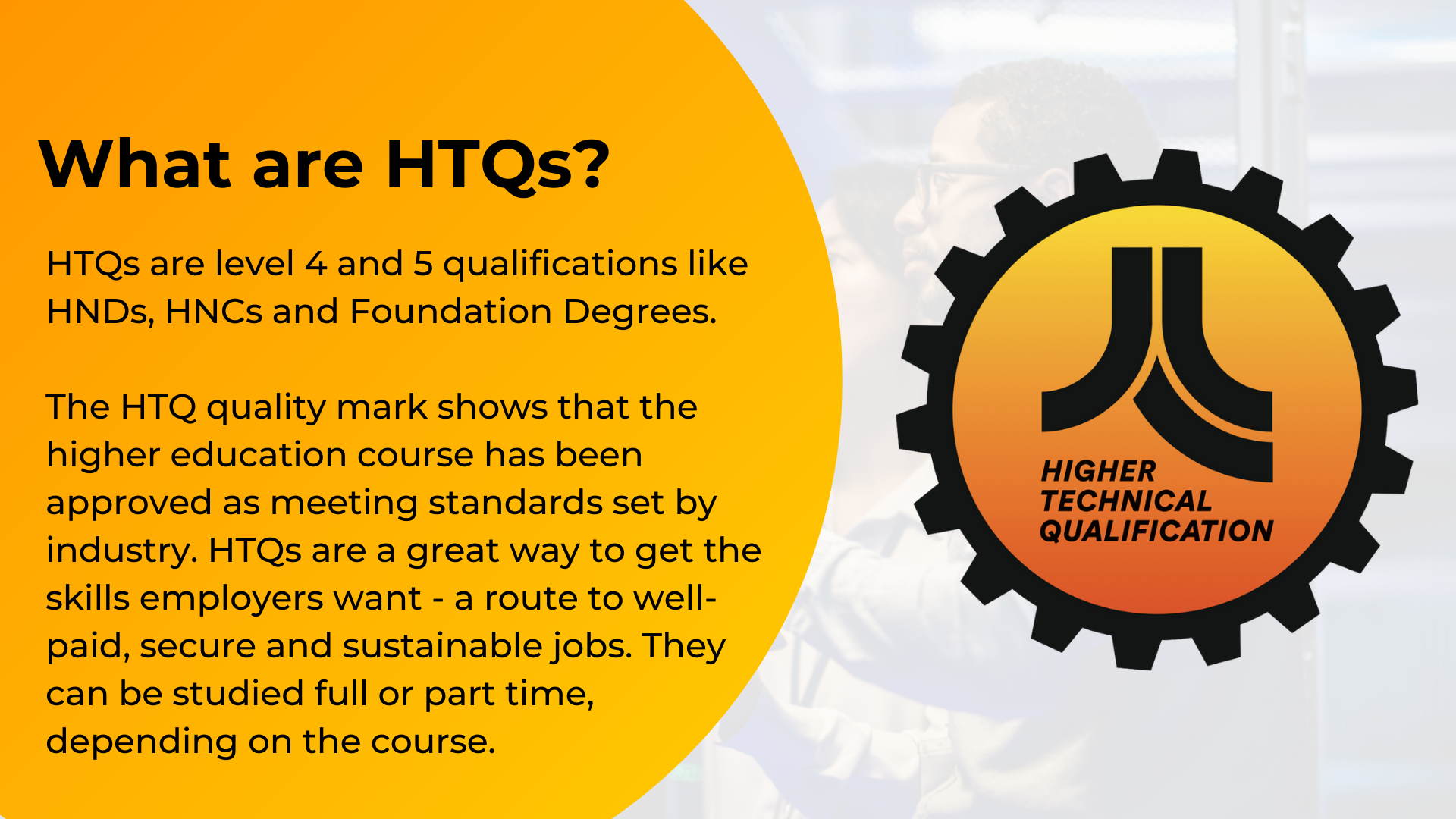 [Speaker Notes: HTQs are new and existing level 4 and 5 qualifications, such as HNDs, HNCs and Foundation Degrees that have been approved with the HTQ quality mark.
The HTQ quality mark shows that a higher education course has been approved as meeting standards set by real employers in the industry. HTQs are a great way to get the skills employers want - a route to well-paid, secure and sustainable jobs. They can be studied full or part time, depending on the course.]
[Speaker Notes: We’re now going to watch a short two-minute film about HTQs.]
Which HTQs are available?
Now:
Business & Administration
Construction & the Built Environment
Digital
Education & Early Years
Engineering & Manufacturing
Health & Science
Legal, Finance & Accounting
From September 2025:
Agriculture, Environment & Animal Care
Care Services
Catering & Hospitality
Creative & Design
Protective Services
Sales, Marketing & Procurement
[Speaker Notes: Level 4 and 5 qualifications are being given the HTQ mark of quality on a rolling basis. You can see on the screen where we are now and which subject areas have been through the HTQ approval process. This means that more and more courses are becoming available each year and by 2025, there will be a wide range of HTQs across all the areas shown.

Note to presenter – this slide is adaptable if you are delivering this after September 2025.]
Who can take an HTQ?
Which qualifications do you need?
HTQs teach specialist skills and you must have completed a level 3 qualification, such as A-levels, T Levels, BTECs or some advanced apprenticeships.
How old do you need to be?
You need to be at least 18 to start an HTQ, but you can apply while you are still at school and before you turn 18.

There is no upper age limit and HTQs are also suitable for anyone looking to upskill or retrain.
[Speaker Notes: You must have completed a level 3 qualification such as A-levels, T Levels, BTECs or some advanced apprenticeships. You can apply for HTQs while you are still at school. 

HTQs are also suitable for anyone looking to upskill or retrain during their career.]
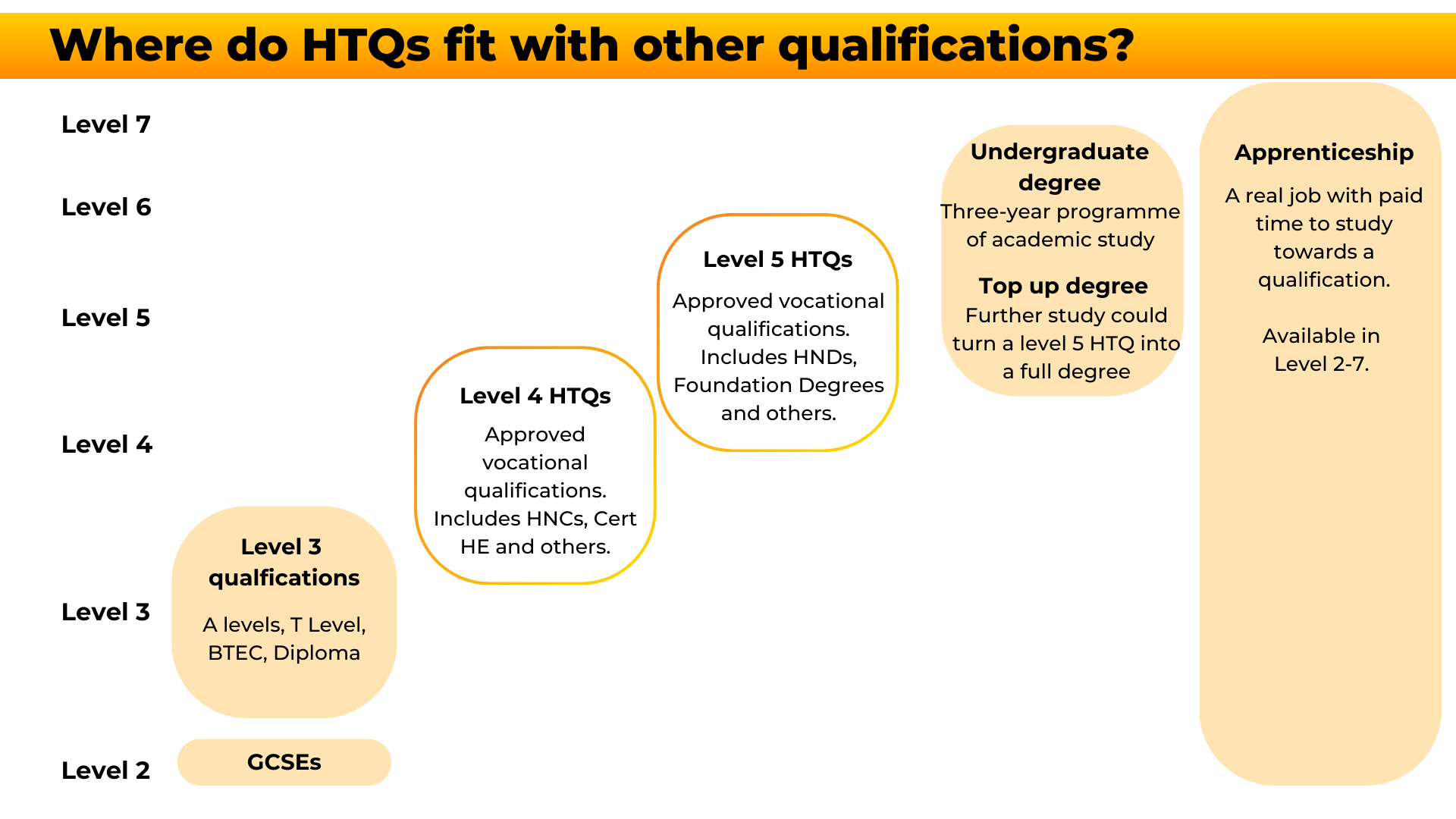 [Speaker Notes: After completing an HTQ, you could go straight into employment or use credits gained through your HTQ to progress onto further study, for example a degree, or an apprenticeship. You can top up your HTQ credits and turn it into a full undergraduate honours degree or use those credits to undertake an accelerated apprenticeship.

An HTQ at either level 4 or 5 would earn credits (a level 4 Certificate in Education that is an approved HTQ typically attracts 120 credits, for example). Students could make an application to a university to 'top up ' to a degree (in a similar subject area) on the basis of these credits. Universities would consider each application on its merits. Typically, 360 credits are needed in total to complete an undergraduate degree.

Note to presenter – this slide is adaptable if you are delivering this to students doing other qualifications that you’d like to include on the slide.]
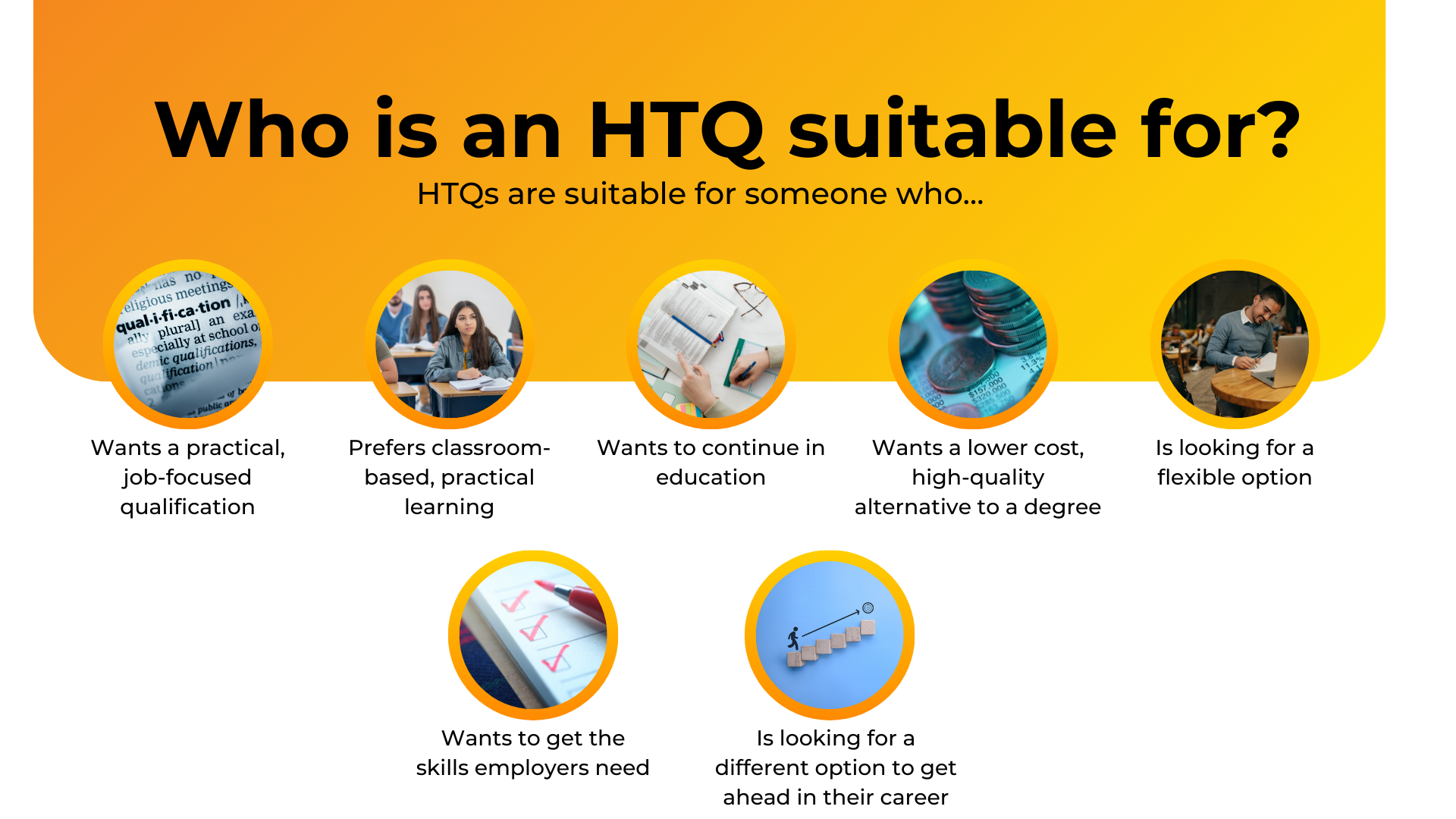 [Speaker Notes: HTQs are suitable for someone who:
wants a practical programme with a job focus.
prefers classroom-based, but practical learning to work-based learning.
wants to continue in education.
wants a lower-cost, high quality alternative to a degree.
is looking for a flexible option.
wants to get the skills employers need.
is looking for a different option to get ahead in their career. An HTQ can get them ready and help boost their chances of securing their next step at the end of their HTQ.]
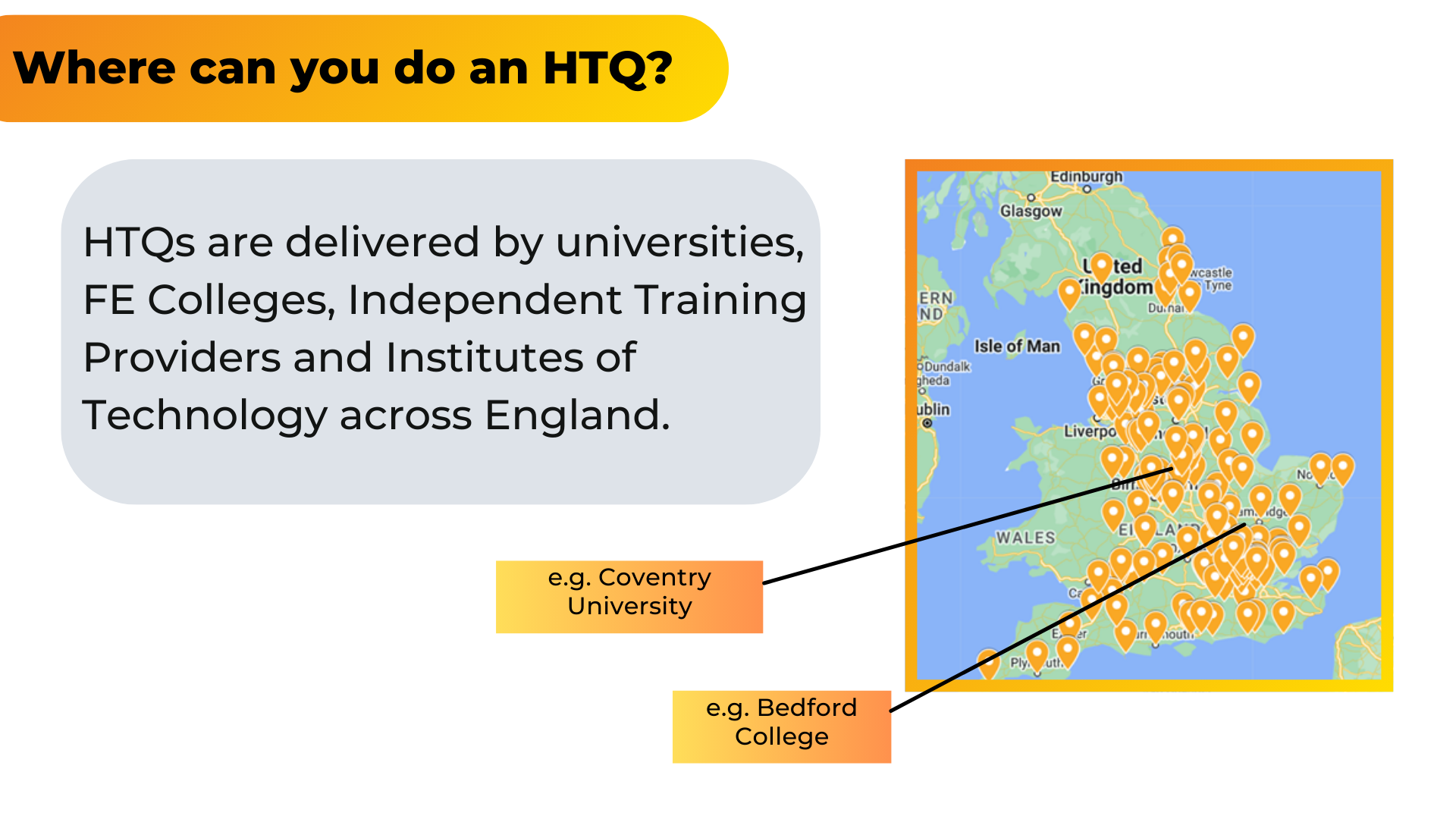 [Speaker Notes: HTQs are delivered by universities, Further Education Colleges, Independent Training Providers and Institutes of Technology all over England.

You can see some of them here.]
How do you find HTQs?
Find providers
Contact providers
UCAS
Visit:
www.gov.uk/government/publications/list-of-higher-technical-qualifications
Search on UCAS (this link will take you to a pre-filtered list of HTQs: tinyurl.com/2s44vaby
Contact or visit the websites of local FE colleges, Universities, Independent Training Providers and Institutes of Technology.
[Speaker Notes: There are several ways you can find HTQs:
The government has a list of all the HTQs available, which you can filter and search.
Another way is to contact or visit the websites of specific providers and find out what courses they are offering.
You can also search for full-time HTQs on UCAS, just like you would for a full degree course.]
Where can you do an HTQ locally?
[Speaker Notes: Note to presenter: Please make sure you have updated this slide with relevant examples for your audience.
Before using this resource, go on to https://www.gov.uk/government/publications/list-of-higher-technical-qualifications and find out which providers local to you are offering HTQs and which courses.
e.g.
XXX College:	HND – Software Development and Programming
	HNC -  Construction Management]
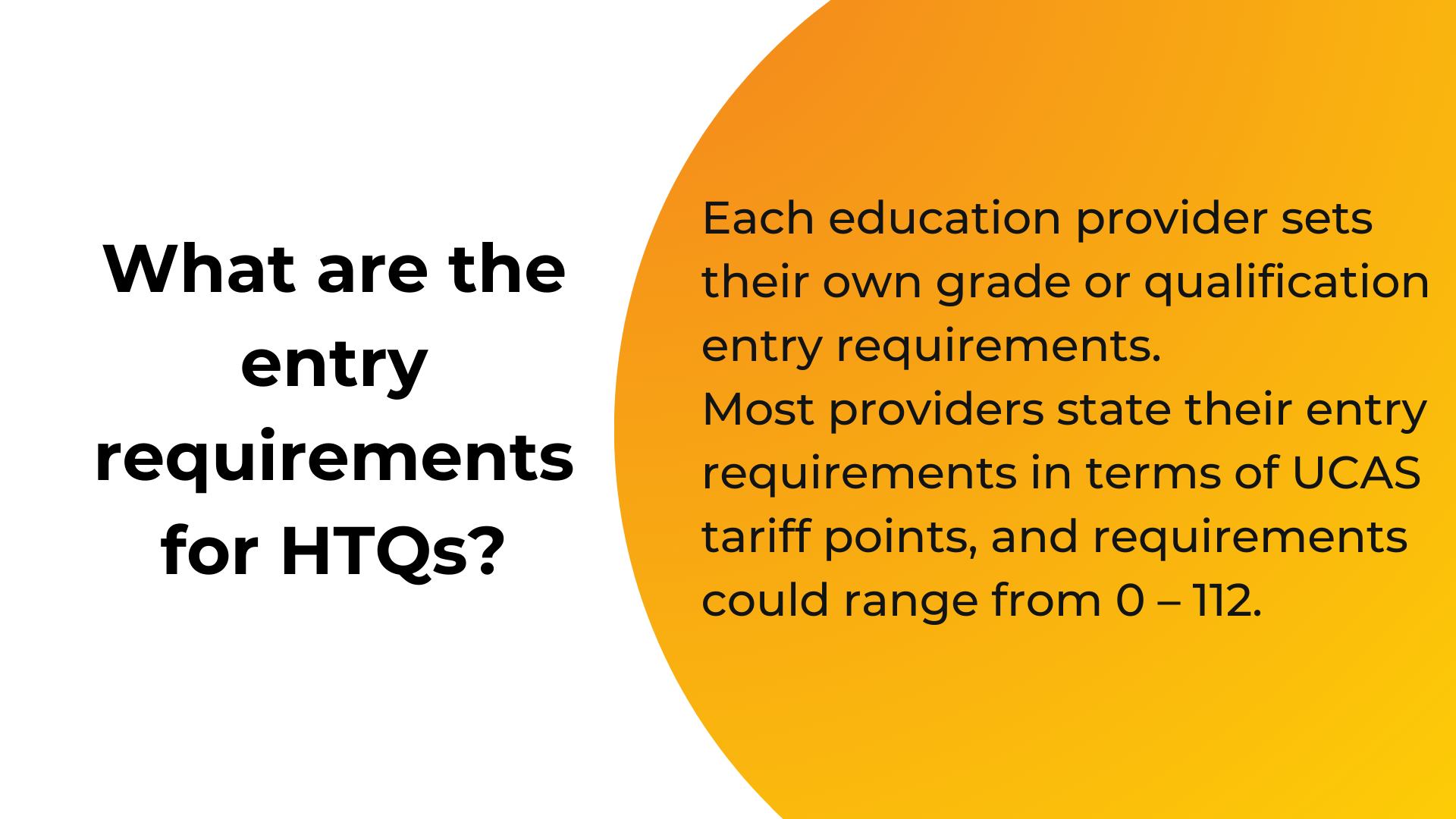 [Speaker Notes: Entry requirements vary from provider to provider as each sets their own grade or qualification requirements. Most providers state their entry requirements in terms of UCAS tariff points, and requirements could range from 0 – 112.  Try not to be put off by entry requirements though and make sure you talk to the provider if you have concerns.]
Do you have to pay tuition fees?
Fees apply
Cost
If you study an HTQ, tuition fees will apply. These will vary depending on the course.
Fees are likely to be £6,000 - £9,250 for a one or two-year course.
Support
Find out more
You could be eligible for student support to cover tuition fees and maintenance loans.
Visit:
gov.uk/student-finance
[Speaker Notes: If an HTQ is undertaken as a standalone qualification, tuition fees will apply, which will vary depending on the course. They’re likely to cost from around £6,000 to £9,250 a year for a one-year or two-year course.
You may be eligible for funding from student finance or a scholarship, grant or bursary. This will depend on the circumstances and the type of HTQ being studied.
In the same way as full-time university study, students may wish to make arrangements for their own payment of fees and this is also the same for HTQs.]
There are two ways to apply for an HTQ:
How do you apply?
Apply directly to the training provider, following their application process.
Use the UCAS website to search and apply for HTQ courses.
[Speaker Notes: You can apply for an HTQ directly through UCAS as one of your 5 course choices. 

Applications should be made in the autumn term observing the January deadline to have the best chance of securing your first choice for the following September. Applications can be made after this date as some HTQ courses have a January rather than September start, allowing lots of flexibility.

You can also apply directly to the training provider and the process will vary, but is likely to include an online application form, skills test and an interview.

There is a guide to applying for HTQs that you can download, the details are on the next slide.]
Support and information
Visit amazingapprenticeships.com/htqs/ to find resources, films, webinars, case studies and much more.
[Speaker Notes: There are resources available to support you in your HTQ journey.  There is a range of resources, including the application guide I mentioned a moment ago.  There is an HTQs page on the Amazing Apprenticeships’ website where you’ll find everything.]
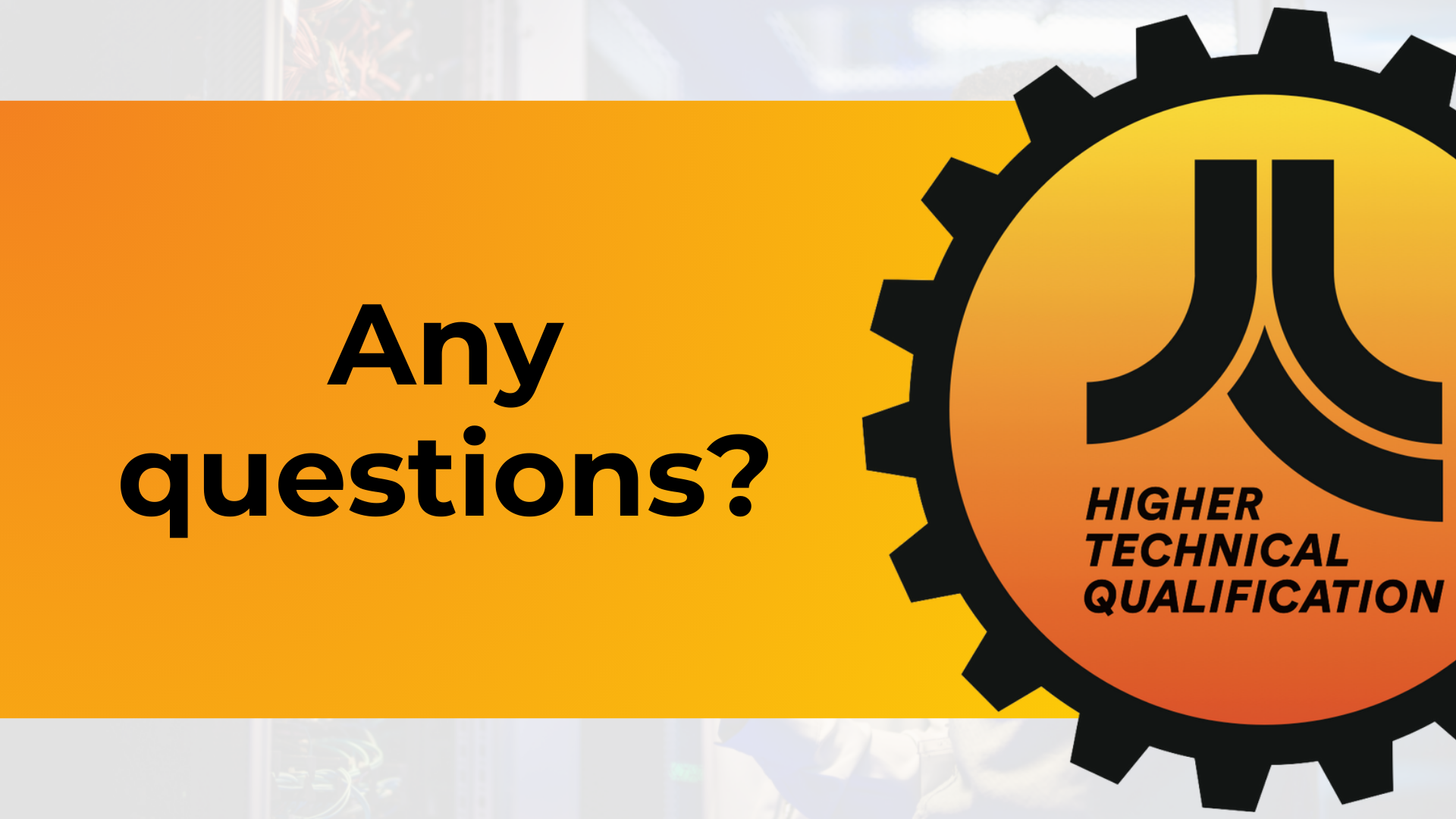 [Speaker Notes: Thank you so much for listening today.  Does anyone have any questions?]
Please delete this slide before presenting
Notes to the presenter
If the audience has access to a device, you could now:

Play the HTQs Kahoot quiz on the Amazing Apprenticeships website.

Ask them to take the ‘Is an HTQ right for me?’ quiz, also on the Amazing Apprenticeships website.

https://amazingapprenticeships.com/htqs/
Kahoot quiz image
Kahoot quiz image